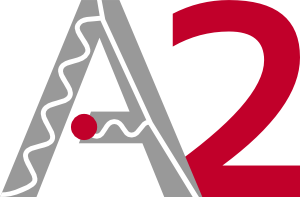 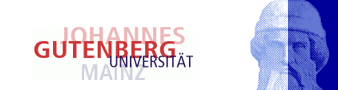 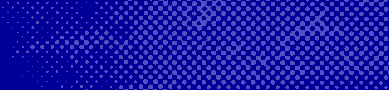 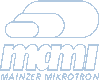 Institut 
für Kernphysik
The A2 real photon facility at MAMI
1.-Physics topics: 		Investigation of structures and interactions of hadrons
2.-Experimental setup   I:      	g- beam and detector - Tagger + Crystal Ball@MAMI
3.-Experimental setup  II:      	Frozen Spin Target
4.-Experiments with FST:		Precision measurements of the Nucleons Excitations 					Determination of Fundamental  Properties
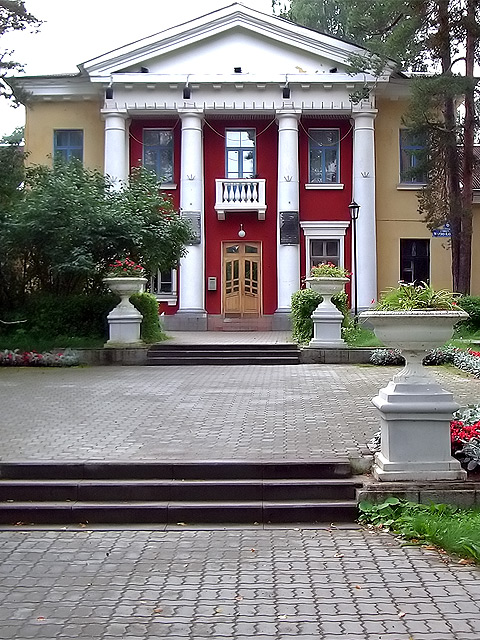 Dubna 2018
 March 5th - 9th 
Andreas Thomas
for the A2 Collaboration
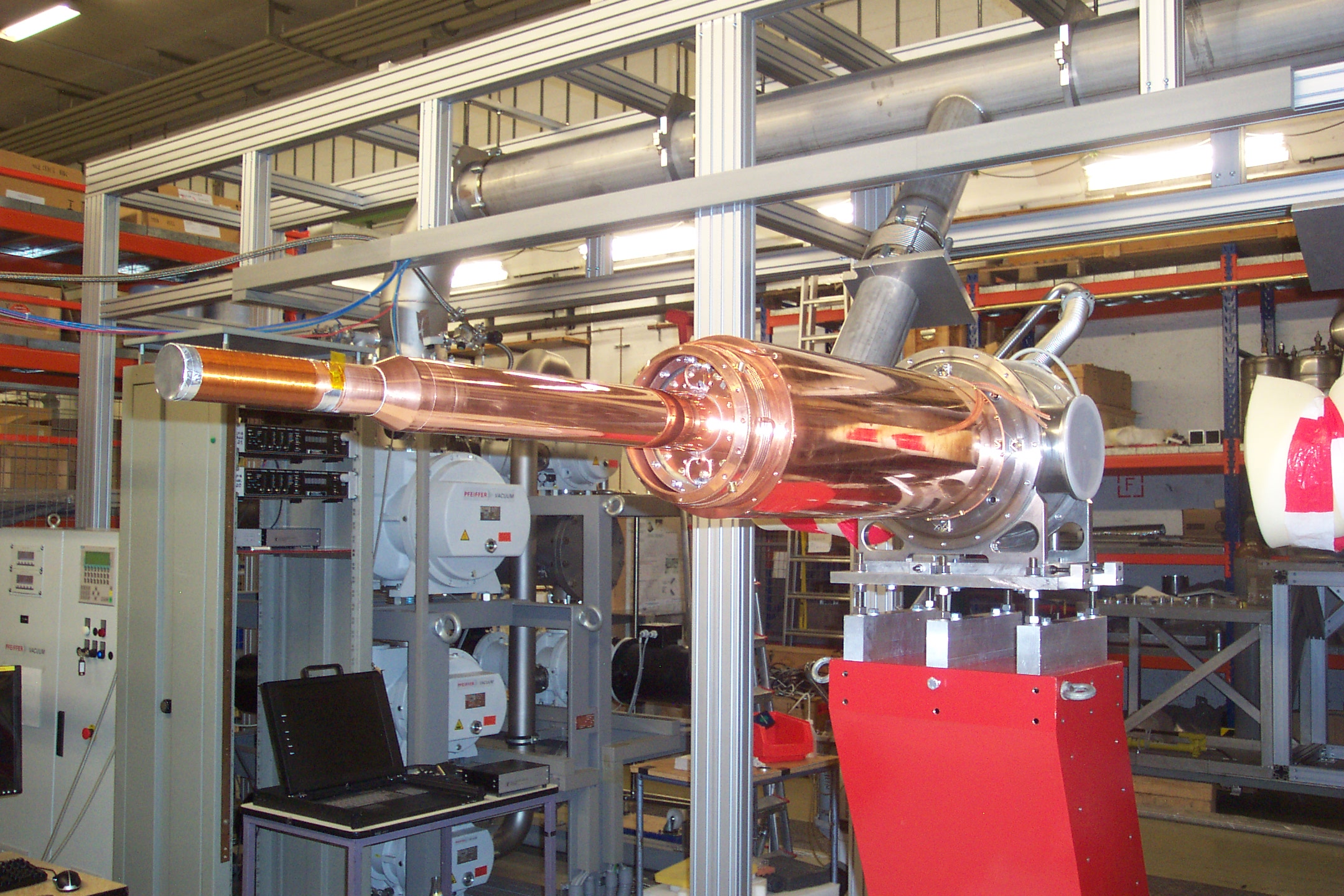 Introduction Physics:
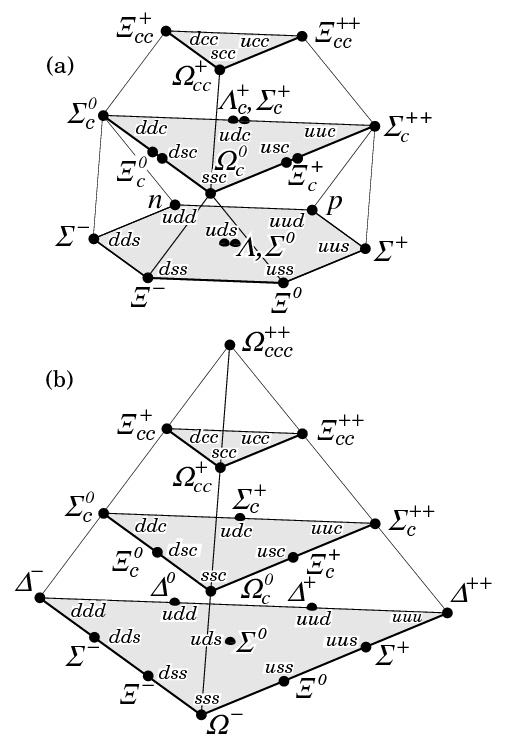 Quark Model
Classification of Baryons
qqq; only uds
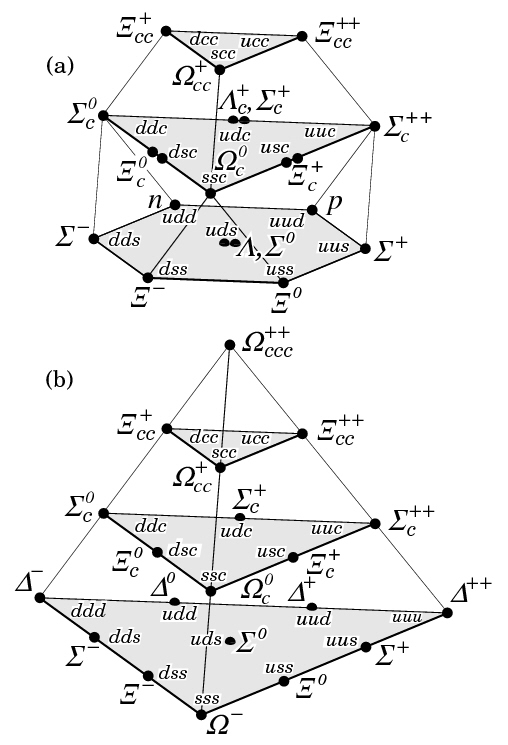 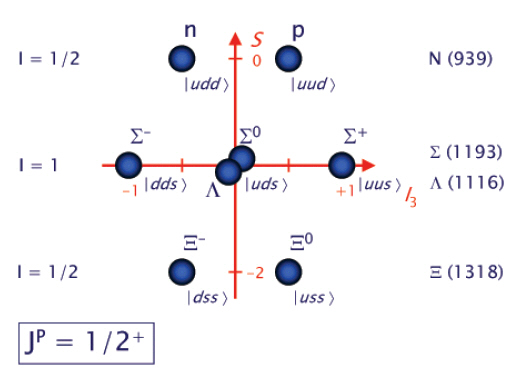 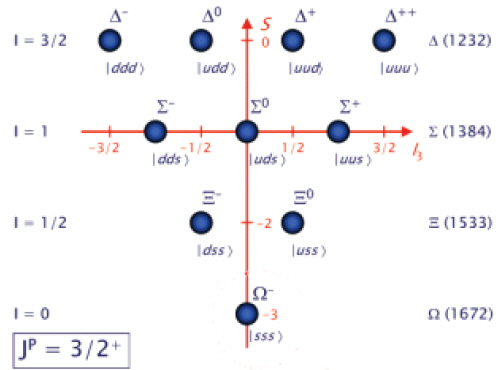 Oktett
Dekuplett
Simple Constituent quark picture:
Proton p(938):		|uud> ~ |hhi>  Spin 1/2
Delta D(1232):		|uud> ~ |hhh> Spin 3/2
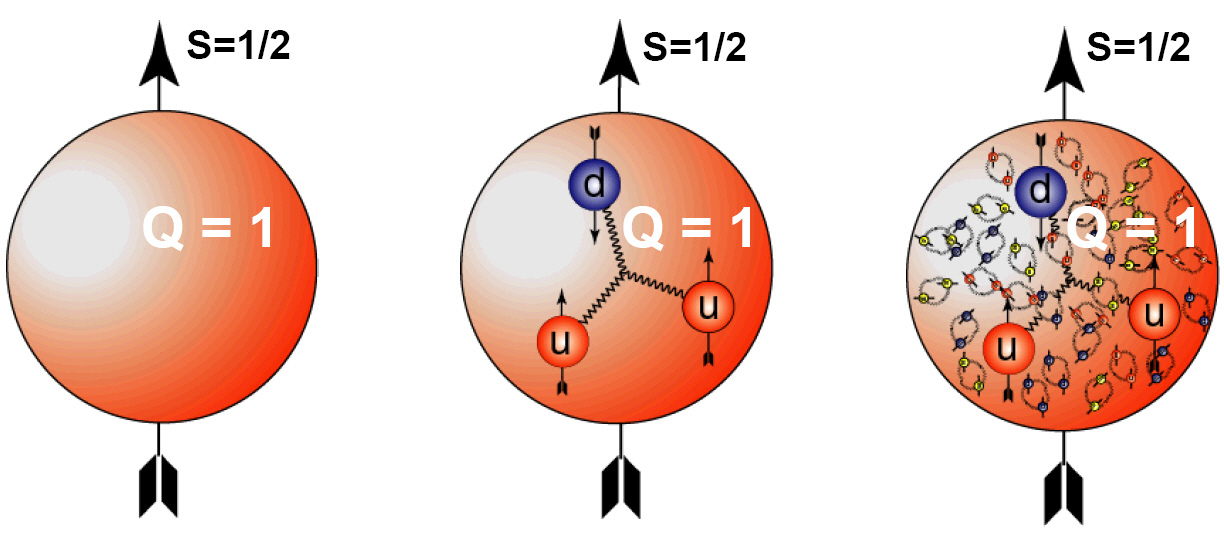 M1-Transition
(Small 2.5% E2)
Introduction: Excitation Spectrum of the Nucleon
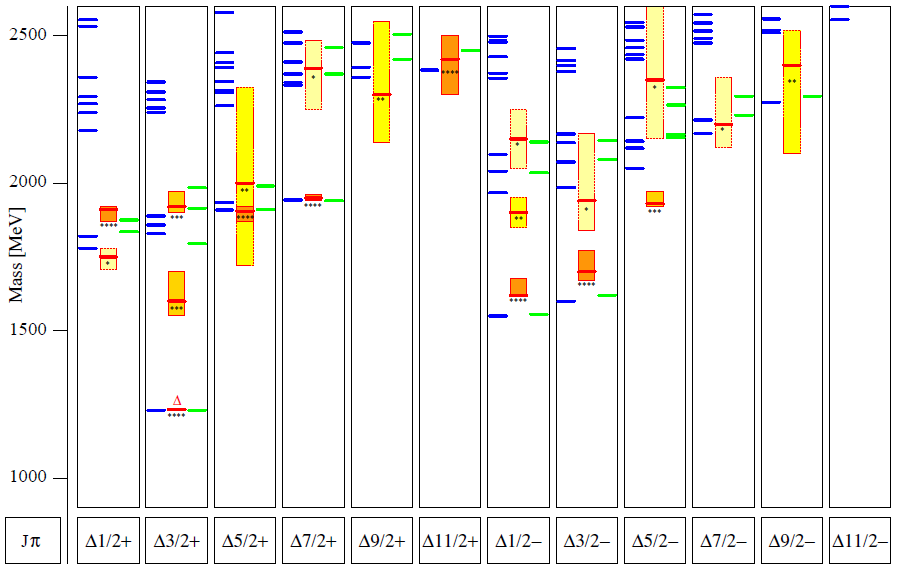 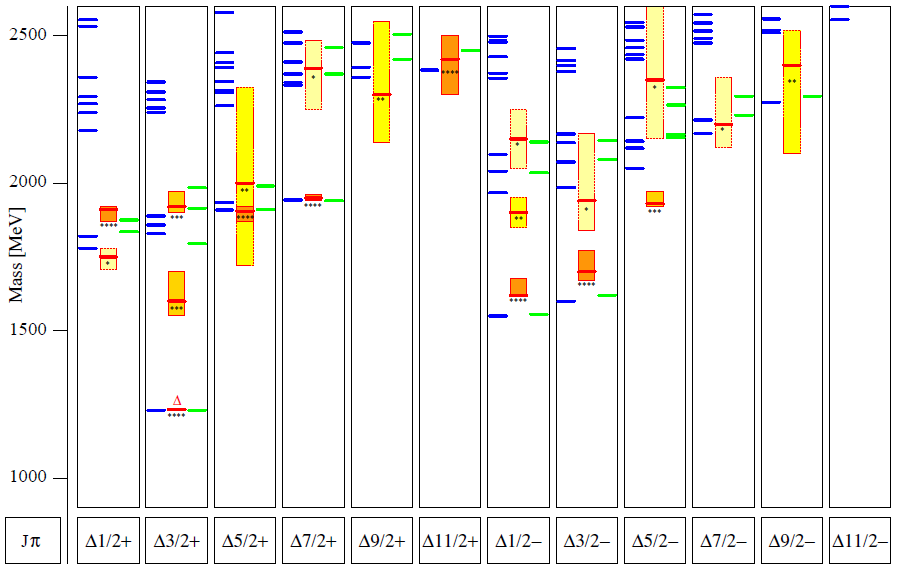 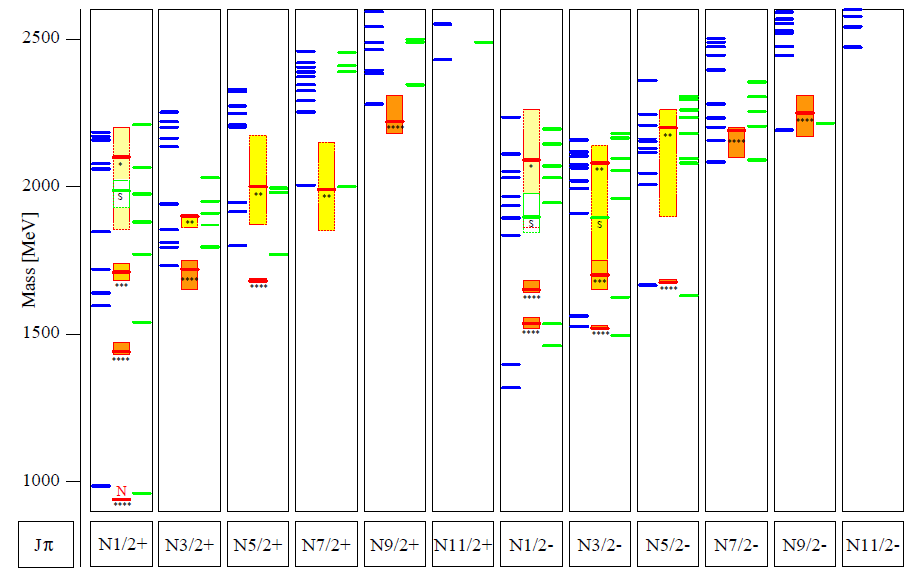 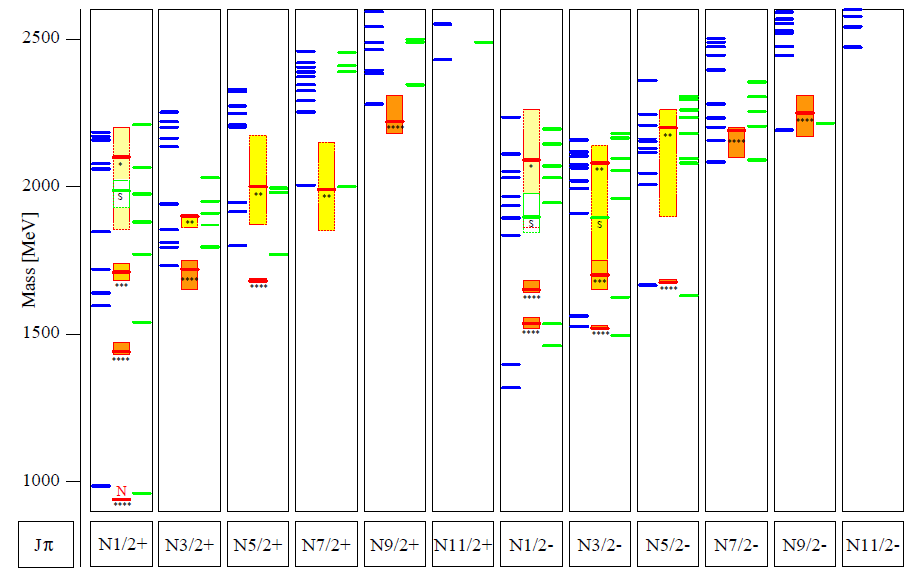 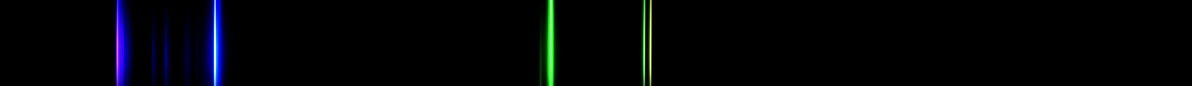 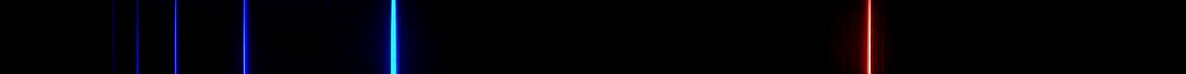 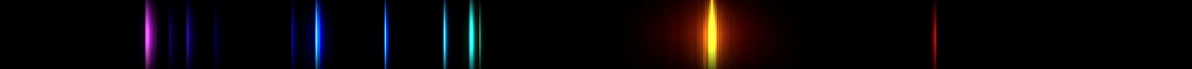 H
He
Hg
Löhrig, Metsch, Petry, Eur.Phys.J. A10 (2001) 395-446
Atom
Nucleon
The light baryon spectrum in a relativistic quark model
E[GeV]
QED
QCD
E[eV]
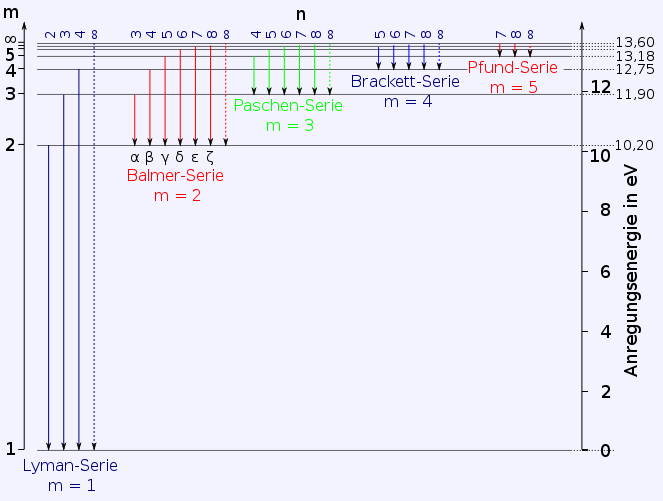 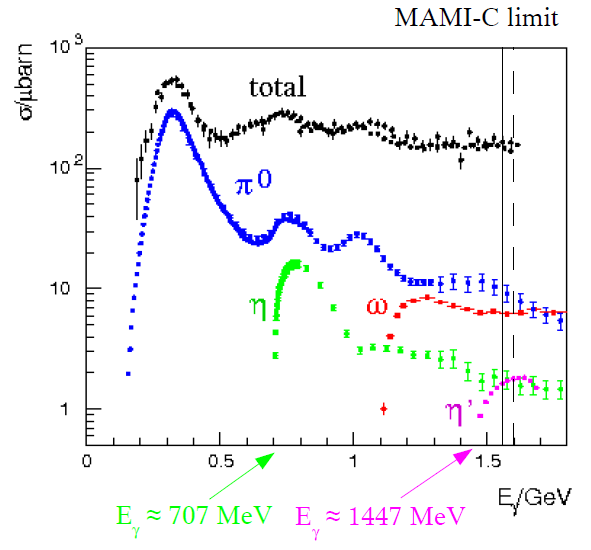 S11(1535)
P33(1232)
Hydrogen
t ~ 10-8 s
DE ~ 10-6 eV
Scale ~ 10-10 m
Nucleon
t ~ 10-23 s
DE ~ 200 MeV
Scale ~ 10-15 m
What is the nature of the Nucleon Resonances?
						-Excitation inner deg. of freedom
							-Molecule
							-Quark – Diquark Structure
							-Dynamical Generation
							- …….?
Unpolarised total photoabsorption cross section
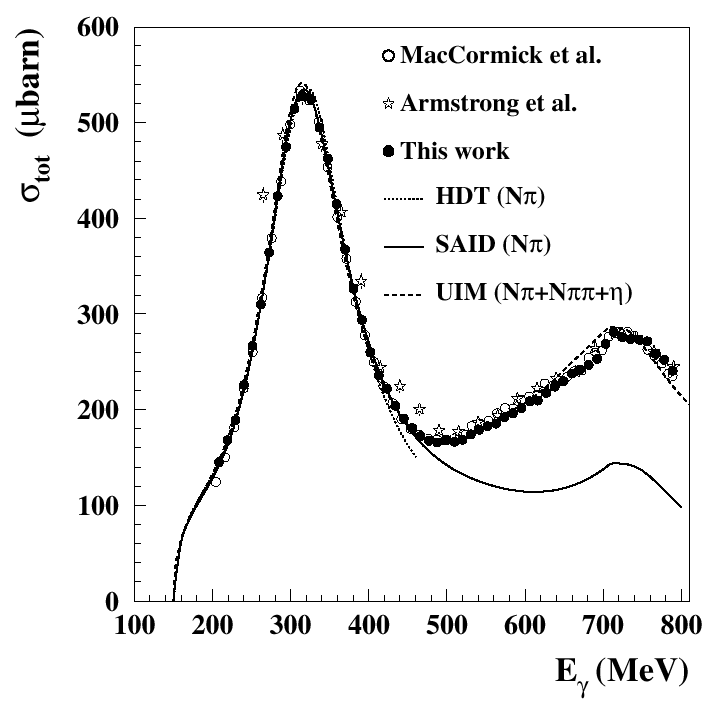 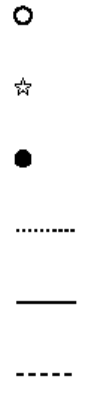 Phys. Rev. Lett. 87, 022003 (2001)
  Phys. Rev. Lett. 84, 5950 (2000)
  Nucl. Phys. A642, 561 (1998)
  Phys. Rev. C 53, 430 (1996); SP01
  Nucl. Phys. A645, 145 (1999)
Nature and Properties of nucleon resonances
Polarisation observables  used to disentangle broad, overlapping resonances.
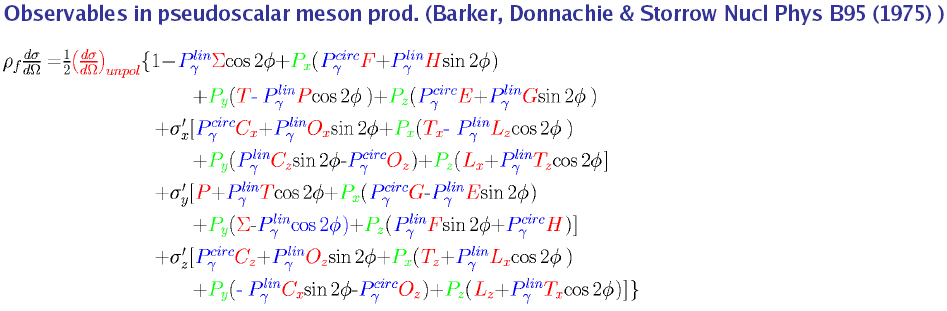 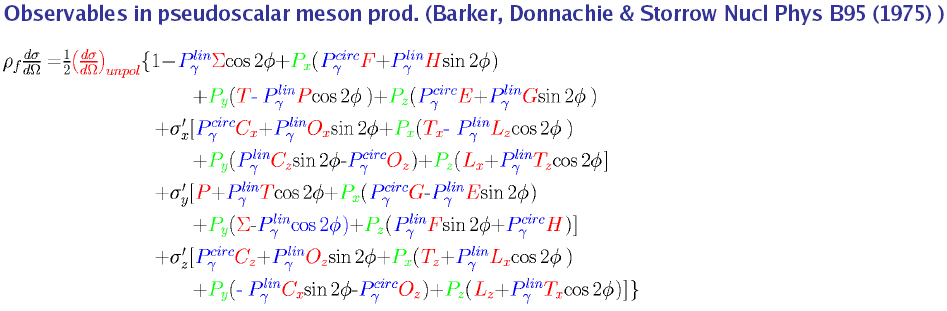 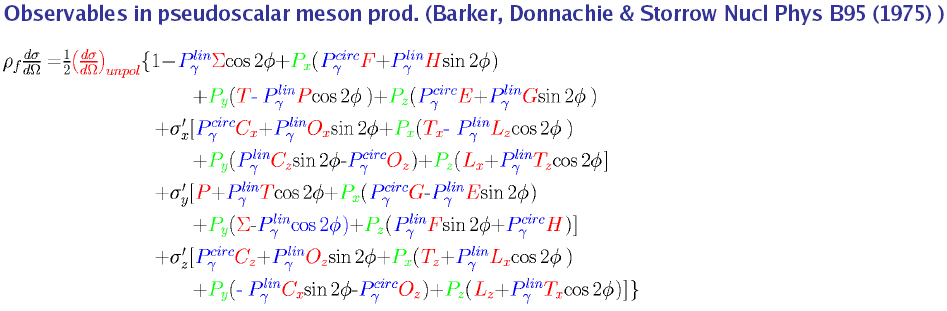 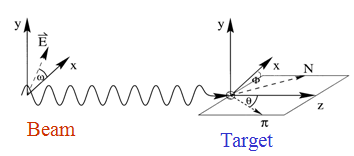 lin
lin
circ
g
Beam
P
P
P
g
g
g
unpol
æ
p
ö
æ
p
p
ö
+
-
ç
÷
ç
÷
Target
0
,
,
è
2
ø
è
4
4
ø
æ
ö
s
d
S
ç
÷
P
-
-
unpol
W
è
d
ø
P
-
-
H
F
Beam
x
Target
P
T
P
-
-
y
P
-
-
G
E
z
Pion Production
Eta Production
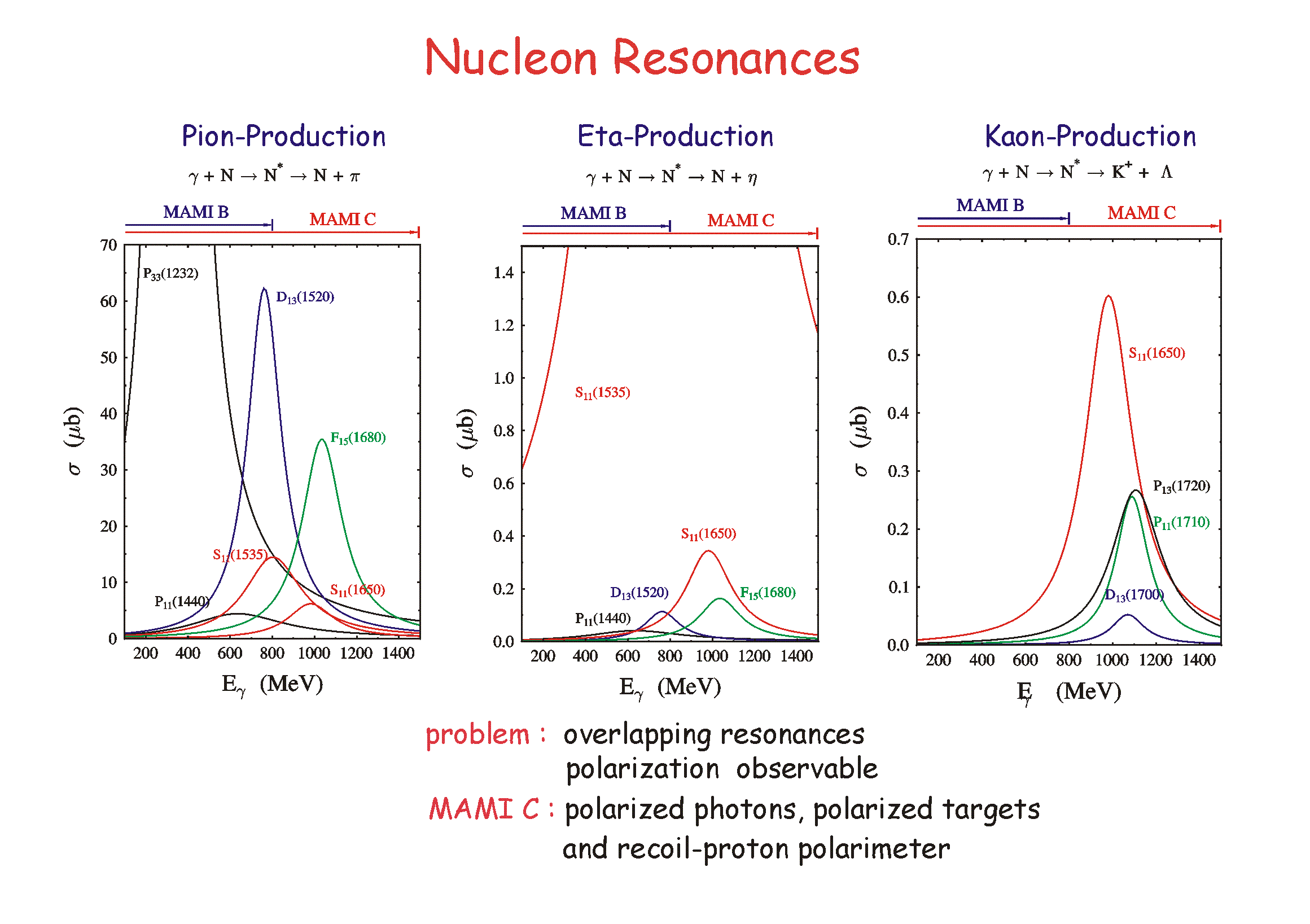 Experiment: polarization observables and different channels essential
		(Mainz, Bonn, JLAB ….)
Theory:  several models and PWA groups (MAID, BNGA, SAID, JuBo…)
Parameter
 1604MeV, sE=0.100MeV
 max. 40mA polarised
 eh=9 nm rad, ev=0.5 nm rad
 ~6500h/year as MAMI B !
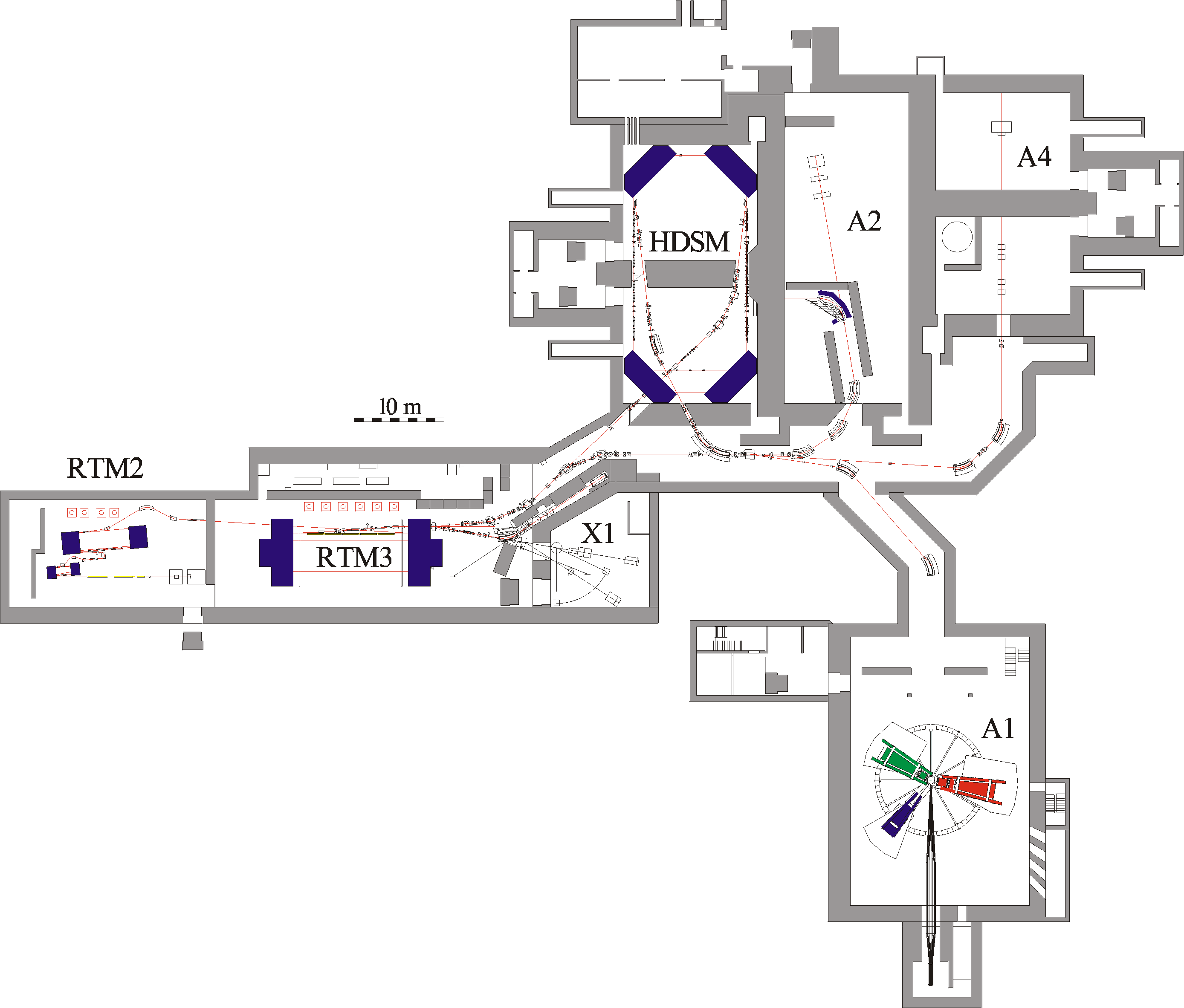 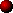 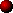 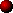 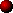 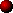 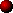 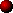 A2 Tagging system (Glasgow, Mainz)
Production and energy measurement of the Bremsstrahlung photons.
1.
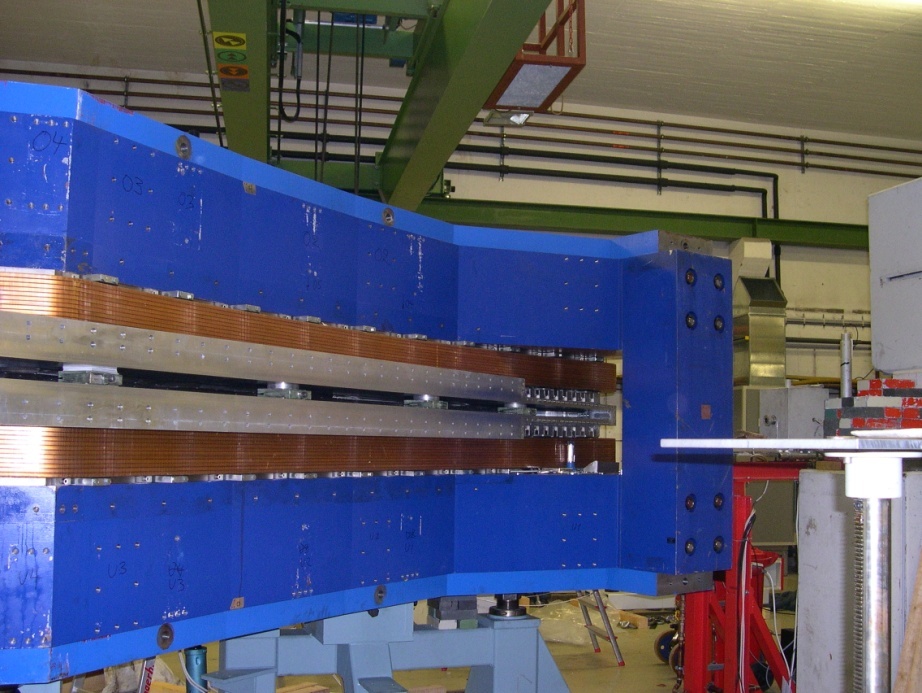 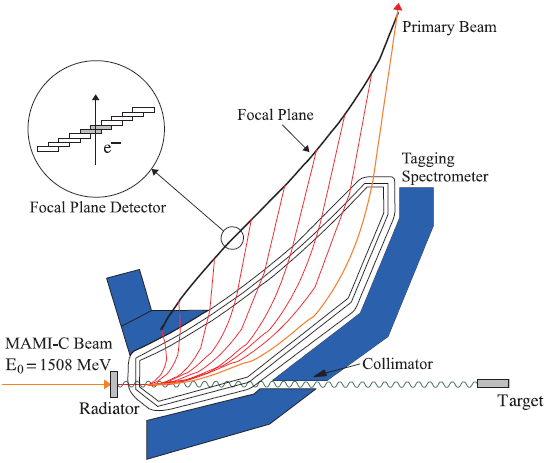 Glasgow  Tagging  Spectrometer
EPJ A 37, 129 (2008)
Determination of the degree of polarization of
the electron beam (Moeller Polarimeter).
Circularly pol. photons.
2.
Coherent production of linearly polarized
photons on a diamond radiator
3.
Polarized Photons @ MAMI C
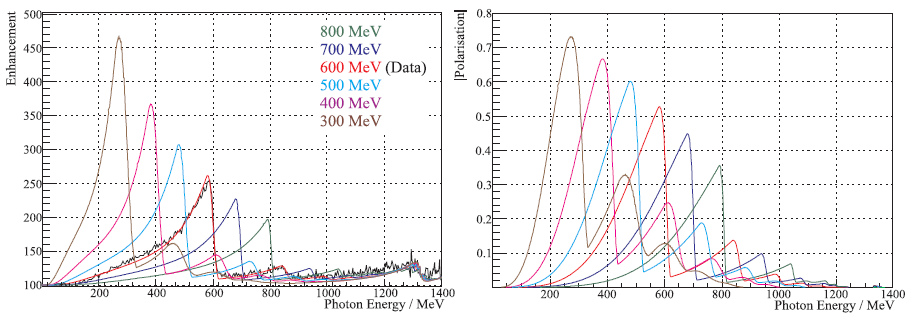 Linear
Polarization
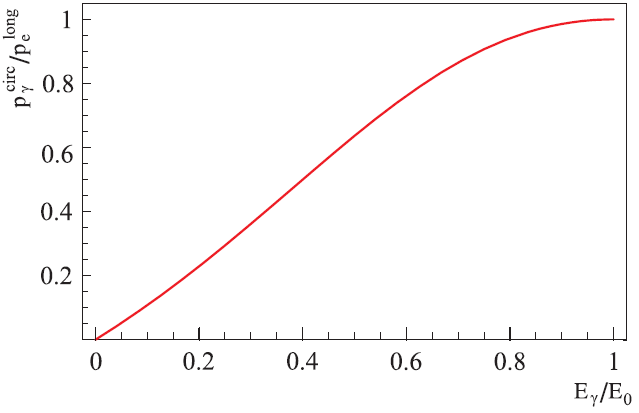 Eg	=  75 ... 1480 MeV
DEg	=  4 MeV
Ng	=  2 . 105 s-1 MeV-1
Circular 
Polarization
Transfer
High Polarization
High Photon Flux
Vertex detector:
2 Cylindr. MWPCs
480 wires, 320stripes
PID detector:
24 thin plastic detectors
gp  S11  ph
p0p0p0
gggggg
4p photon Spectrometer @ MAMI
TAPS:
366 BaF2 detectors
72 PbWO4 detectors
Max. kin. energy:
p+- : 180 MeV
K+- : 280 MeV
P :   360 MeV
Crystal Ball:
672 NaJ detectors
Max. kin. energy:
m+-  : 233MeV
p+- :  240 MeV
K+- : 341 MeV
P :   425 MeV
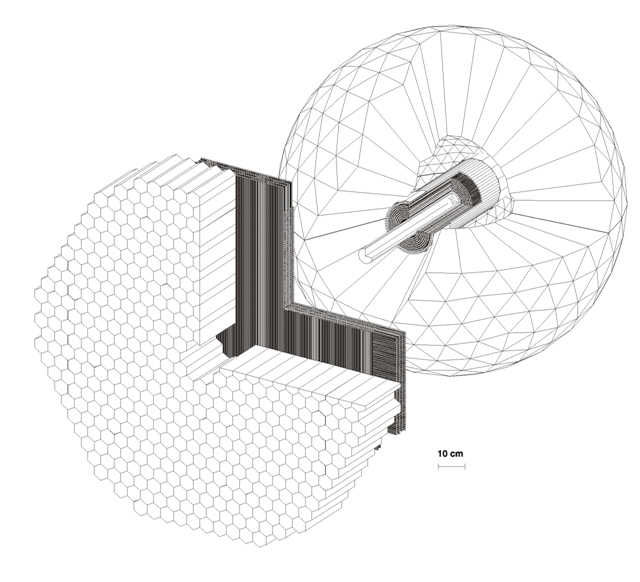 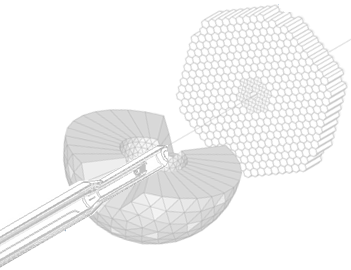 Mainz/Dubna Dilution refrigerator
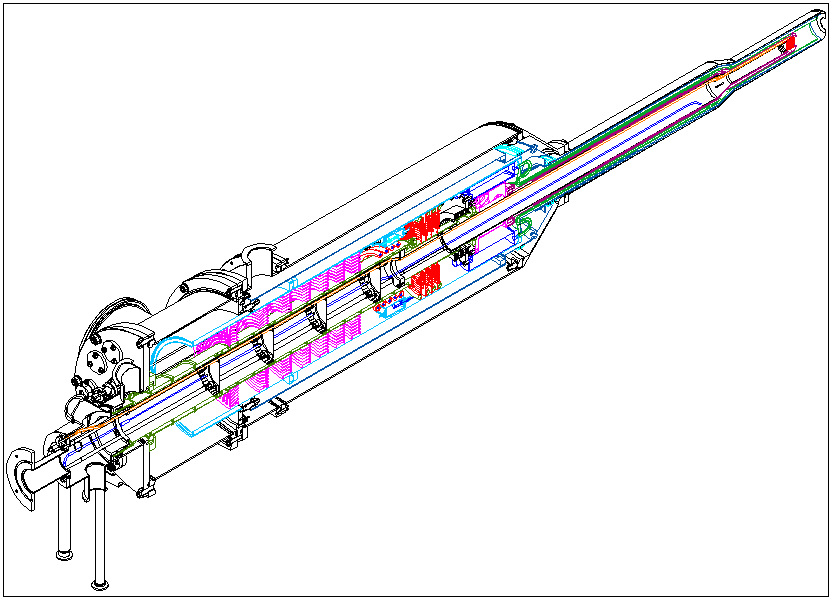 Mixing chamber(25mK)
Still (0.7K)
Evaporator  (1.5Kelvin)
Separator (4.2Kelvin)
Magnet Technology
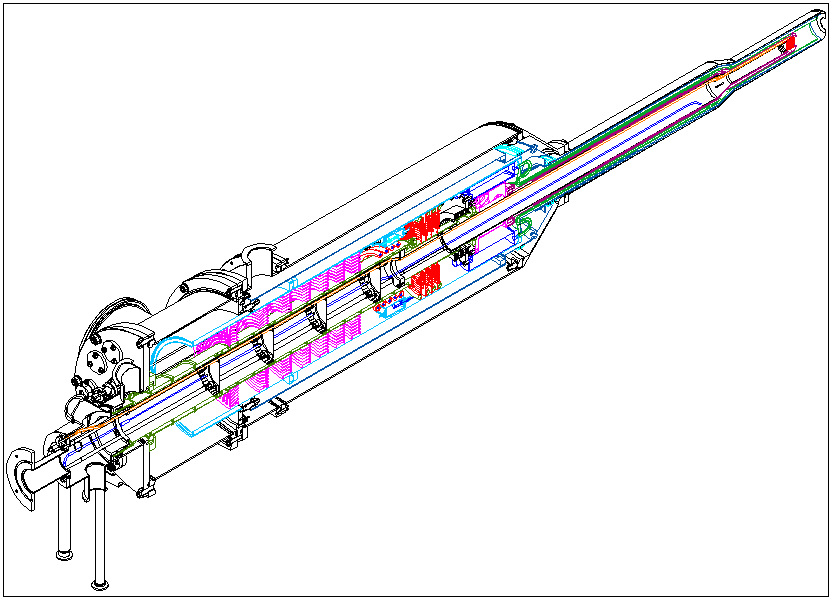 DNP at 200mK and 2.5T with 70GHz microwaves.
Frozen spin target  (25mKelvin, 0.6T).
Secondary particles punch through holding coil.
All directions of polarization.
Transverse (Saddle coil) 


and
Longitudinal (Solenoid)



Internal 
Holding Field (1.2K, 0.6T)
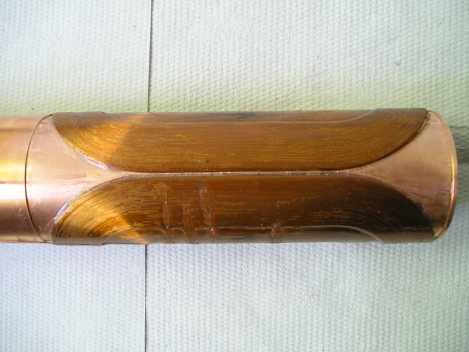 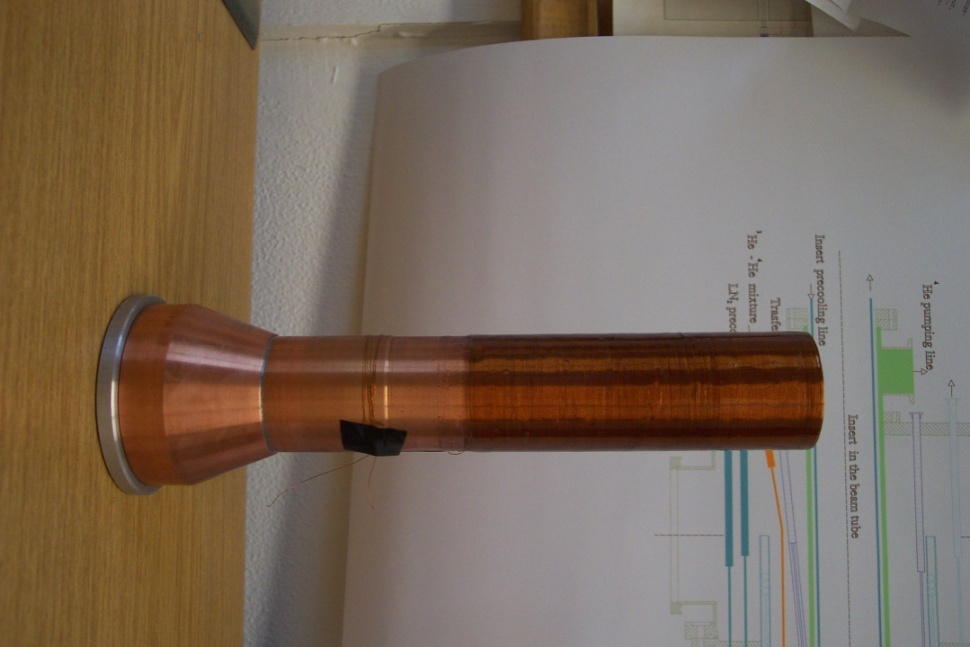 Single and Double Polarized Experiments
Excitation Spectrum
1.-	Longitudinal PT:	a) E and G of Meson Photoproduction off protons 						b) E and G of Meson Photoproduction off neutrons 

2.-	Transverse PT: 	a) T and F  of Meson Photoproduction off protons 						b) T and F of Meson Photoproduction off neutrons
Additional measurements on Fundamental Properties
1.-	Transverse PT: 	Transverse asymmetries T and F in p-photoproduction  			  		in the threshold region  mu - md 

2.-	Long. and trans. PT:  Spin Polarizabilities and Polarizabilities in Compton process
Helicity Dependence E of Meson Photoproduction on the Proton and Neutron
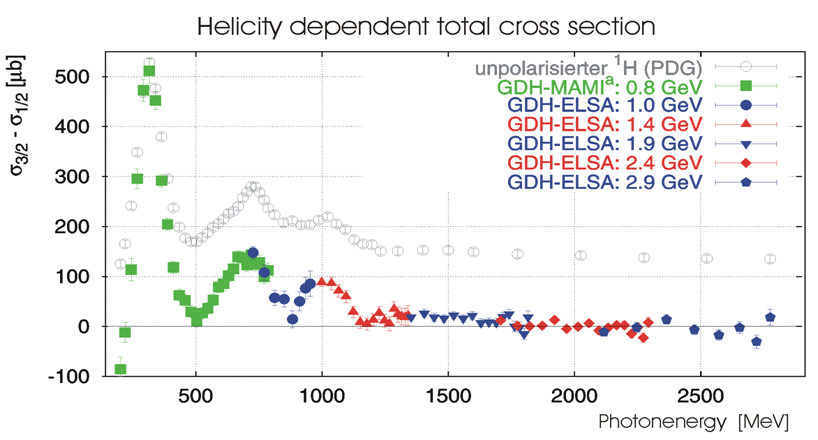 1998-
2003
 Mainz and Bonn
2010-
2016
New
 Mainz
Exp.
with CBall
Gerasimov-Drell-Hearn sum rule (GDH)
Simultaneous measurement of E and G
Simultaneous measurement of G and E for p0 production (F.Afzal, K.Spieker)
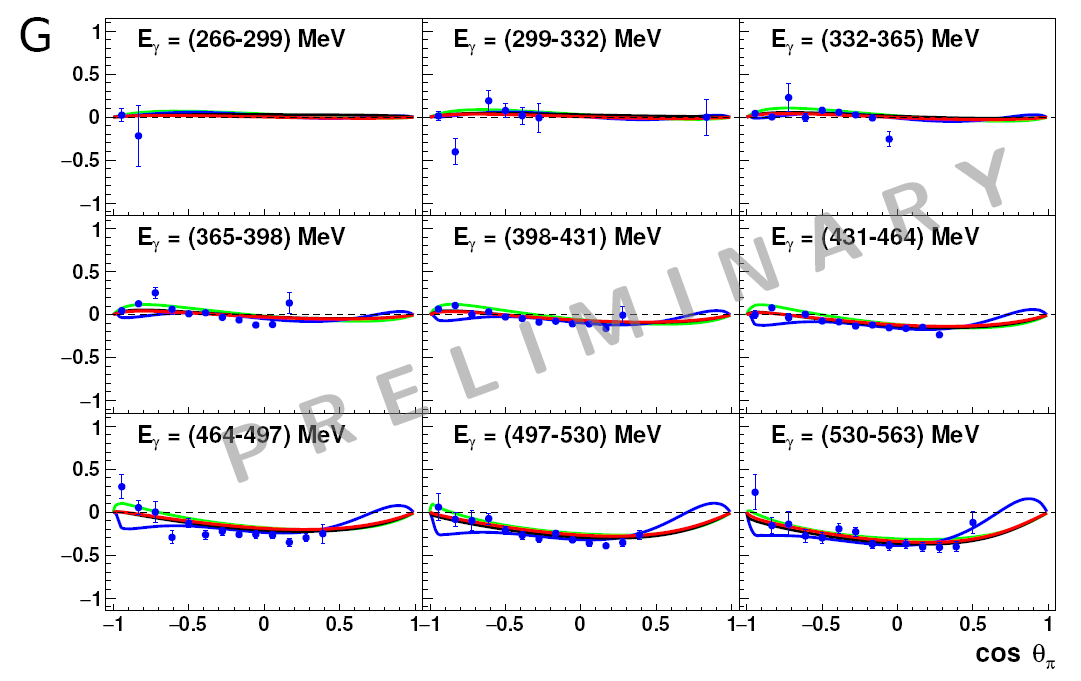 G
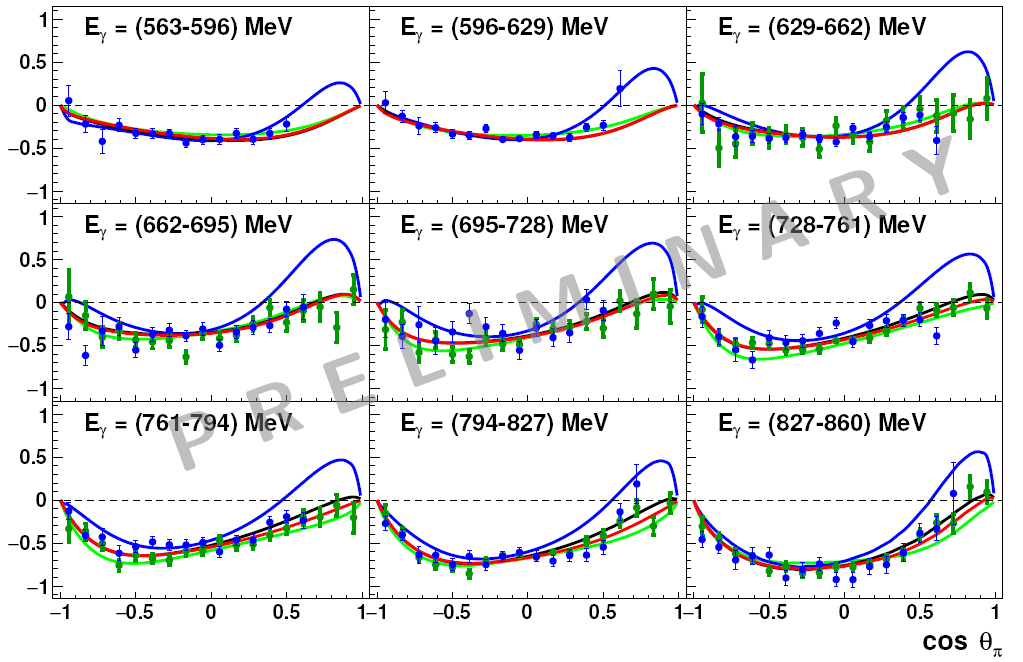 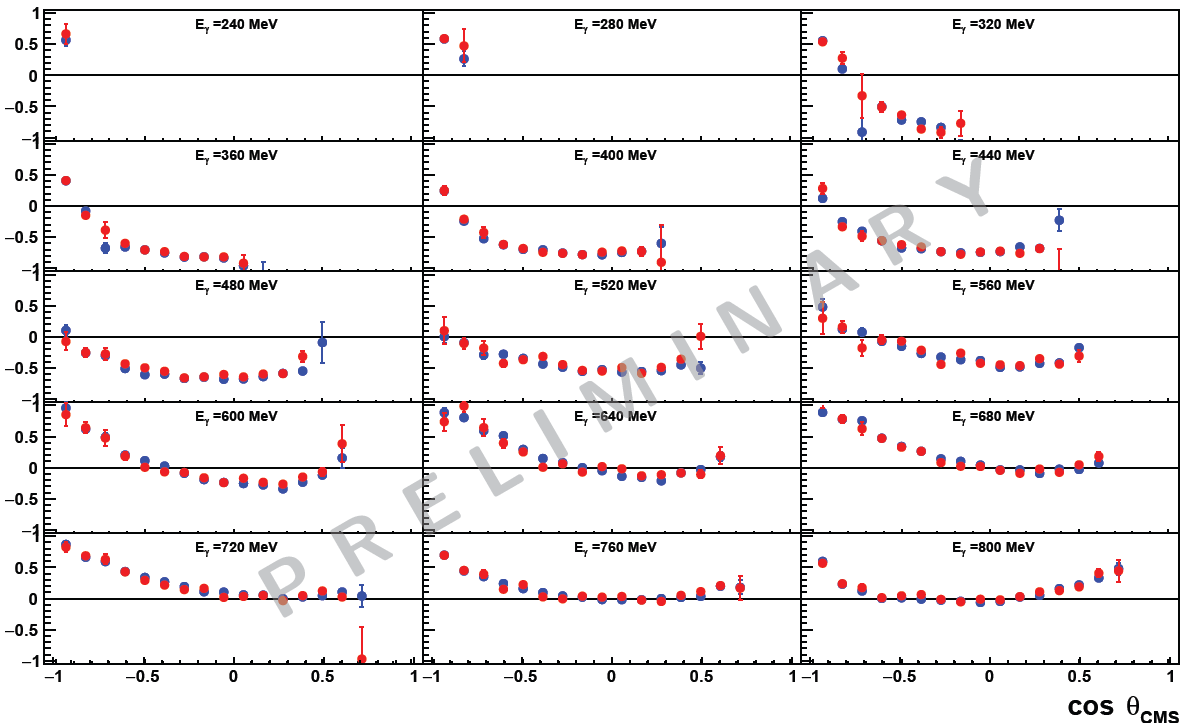 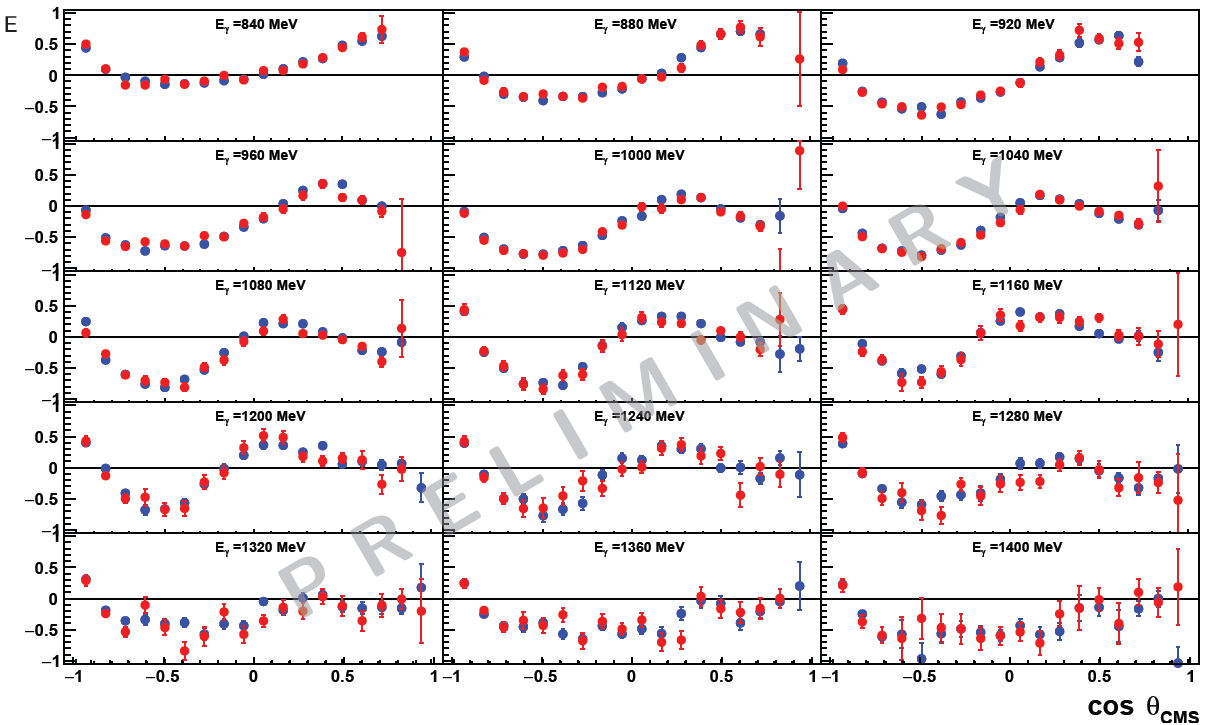 E
Red line: MAID 2007 
blue line: SAID PR15
green line: JUBo2015-B
black line: BG2014-2
T in p0-photoproduction
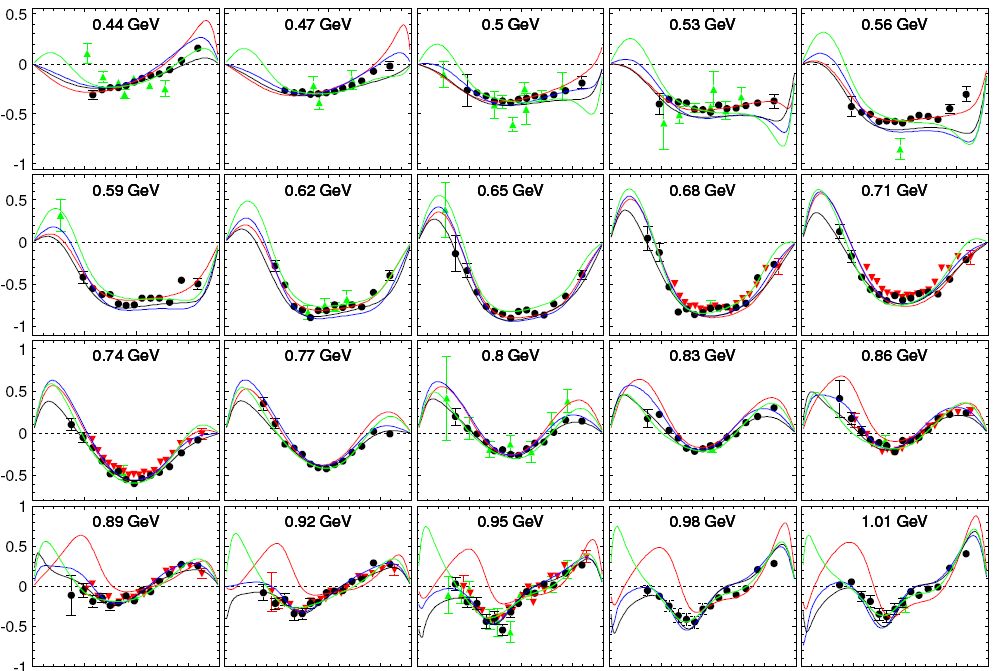 J. R.M. Annand et al.
Phys. Rev. C 93, 055209 – 
2016
Black Circles – new MAMI Measurement, red triangles Bonn CBELSA, green triangles older data.
Red line: MAID 2007 
blue line: SAID PR15
green line: JUBo2015-B
black line: BG2014-2
T in p0-photoproduction
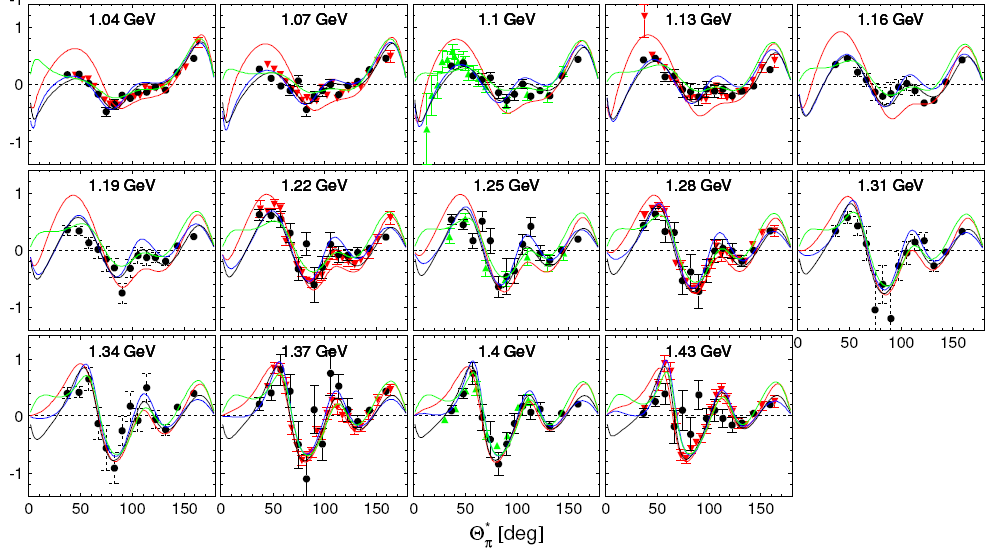 Black Circles – new MAMI Measurement, red triangles Bonn CBELSA, green triangles older data.
Red line: MAID 2007 
blue line: SAID PR15
green line: JUBo2015-B
black line: BG2014-2
gp  pp0
F in p0-photoproduction
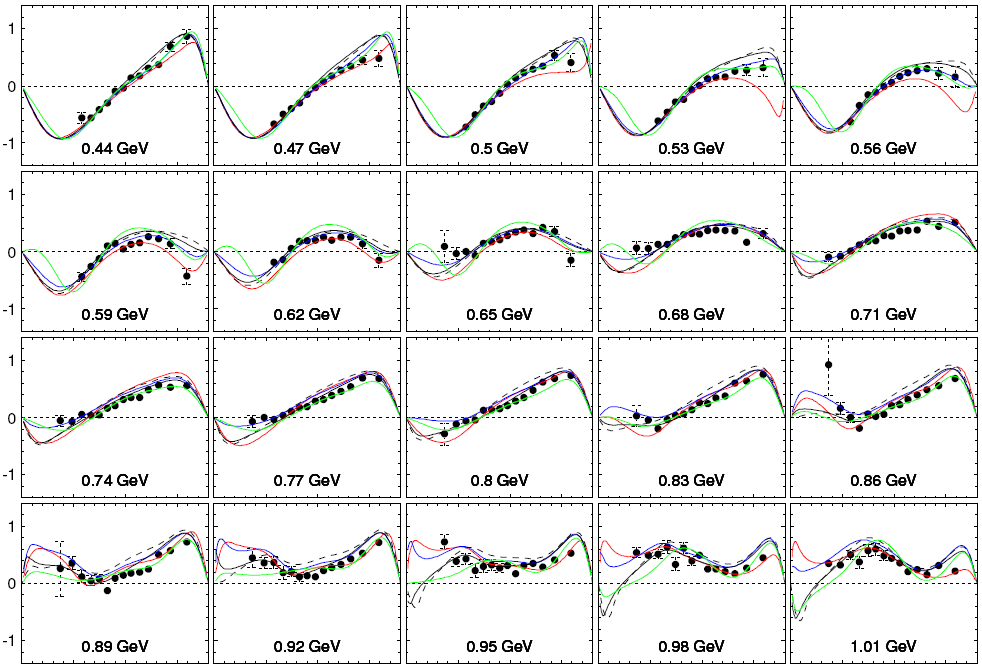 Black Circles – new MAMI Measurement.
Red line: MAID 2007 
blue line: SAID PR15
green line: JUBo2015-B
black line: BG2014-2
Dashed li: BG2011-2
gp  pp0
F in p0-photoproduction
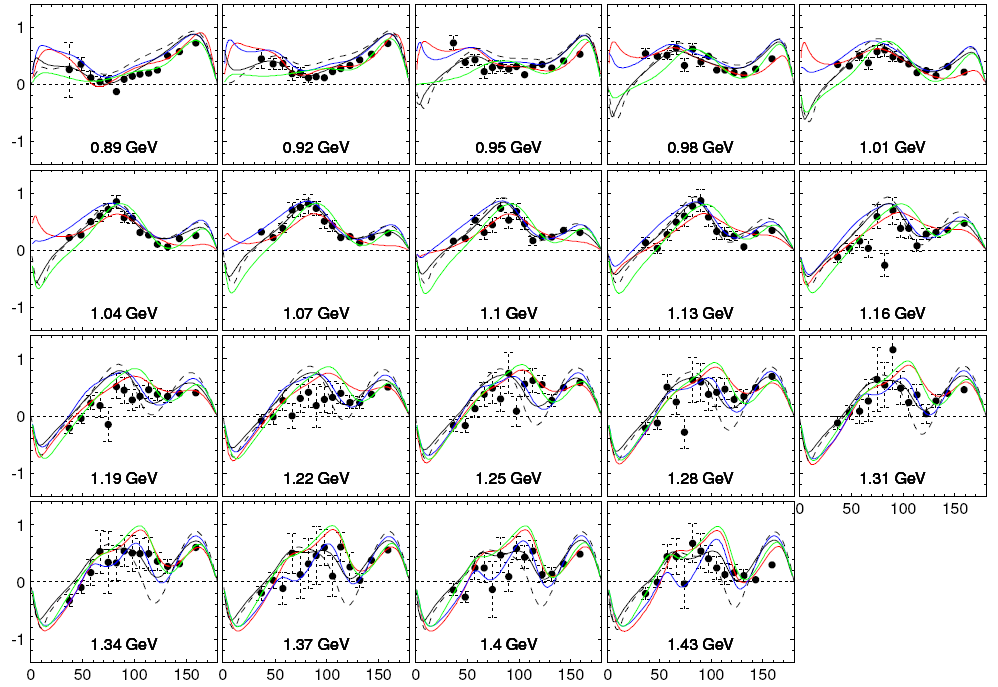 In BG2014-2 new data 
for T, P  and H were included
as well as our new precise 
cross section data.
Adlarson et al., 
Phys. Rev. C 92, 024617 (2015)
Black Circles – new MAMI Measurement.
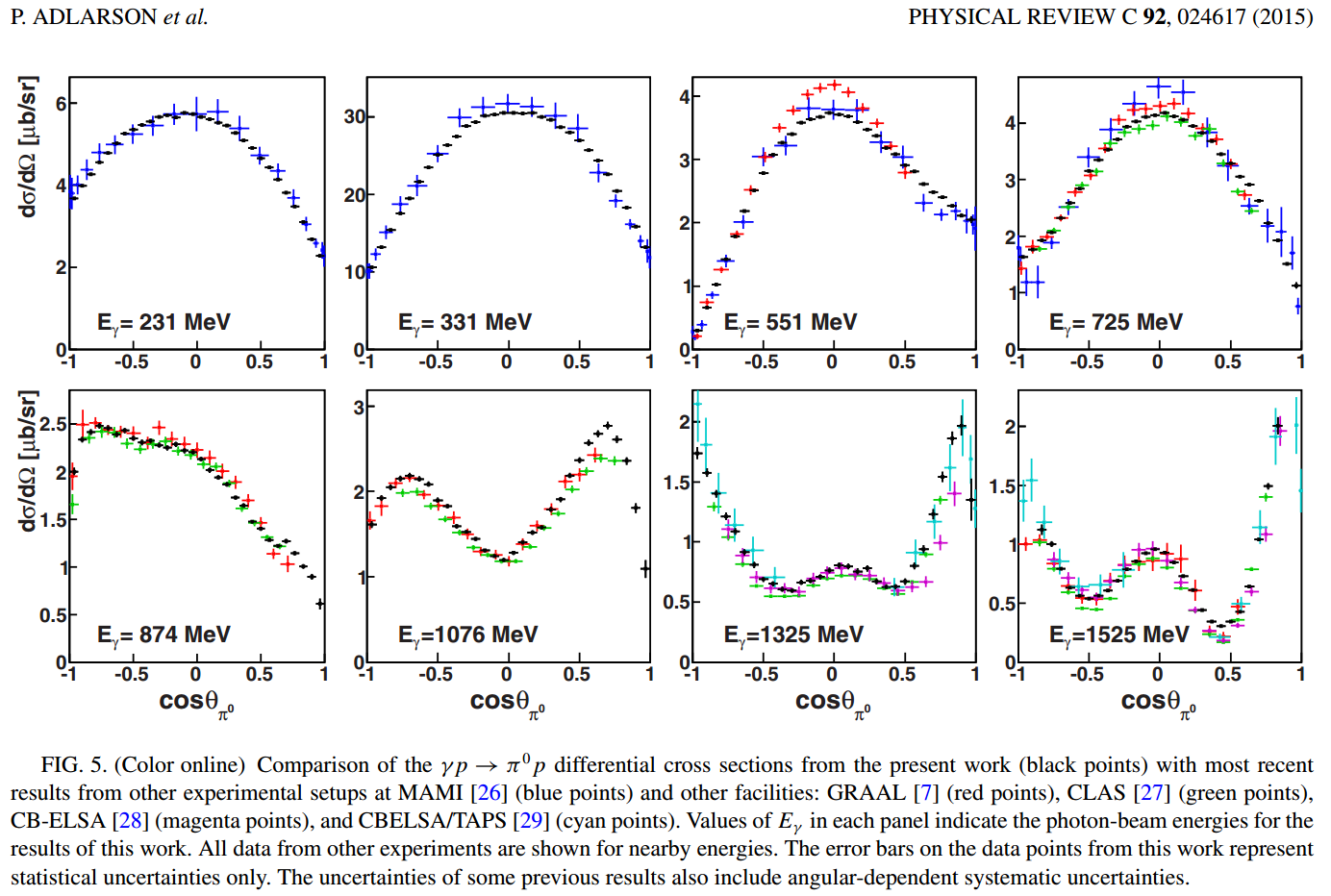 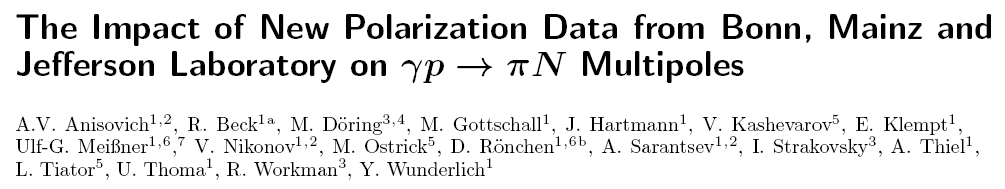 arXiv:1604.05704
We find that the new data force the multipoles to get closer to each other, the variance is reduced by about a factor of two.
Even more important seems to be that the multipoles converge to similar values in the region of leading resonances while the “background" and the contribution of higher-mass resonances remain less constrained by the new data. Clearly, the aim is to get very similar answers
also in the mass range which contains higher-mass resonances. This task will require more precise data, in particular more precise data on polarization observables.
Eta and Eta‘ Production – Interpretation using ETAMAID [V.Kashevarov]
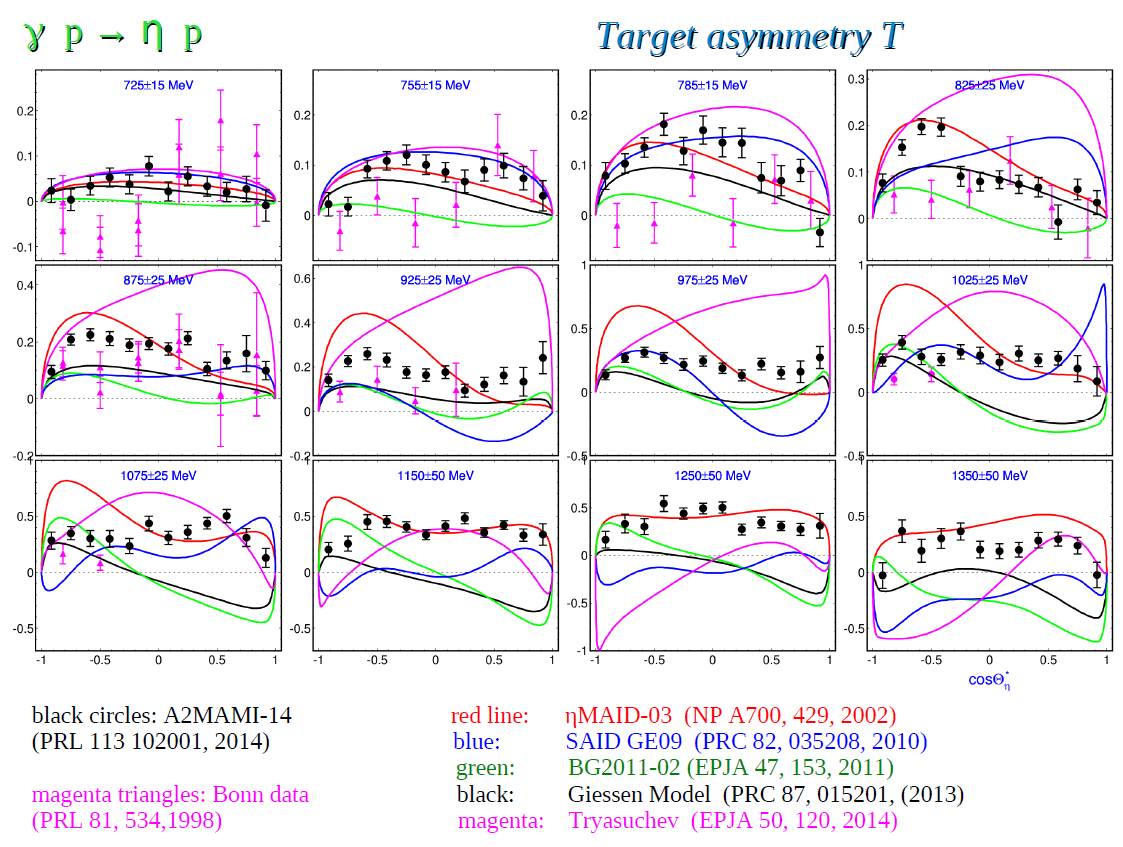 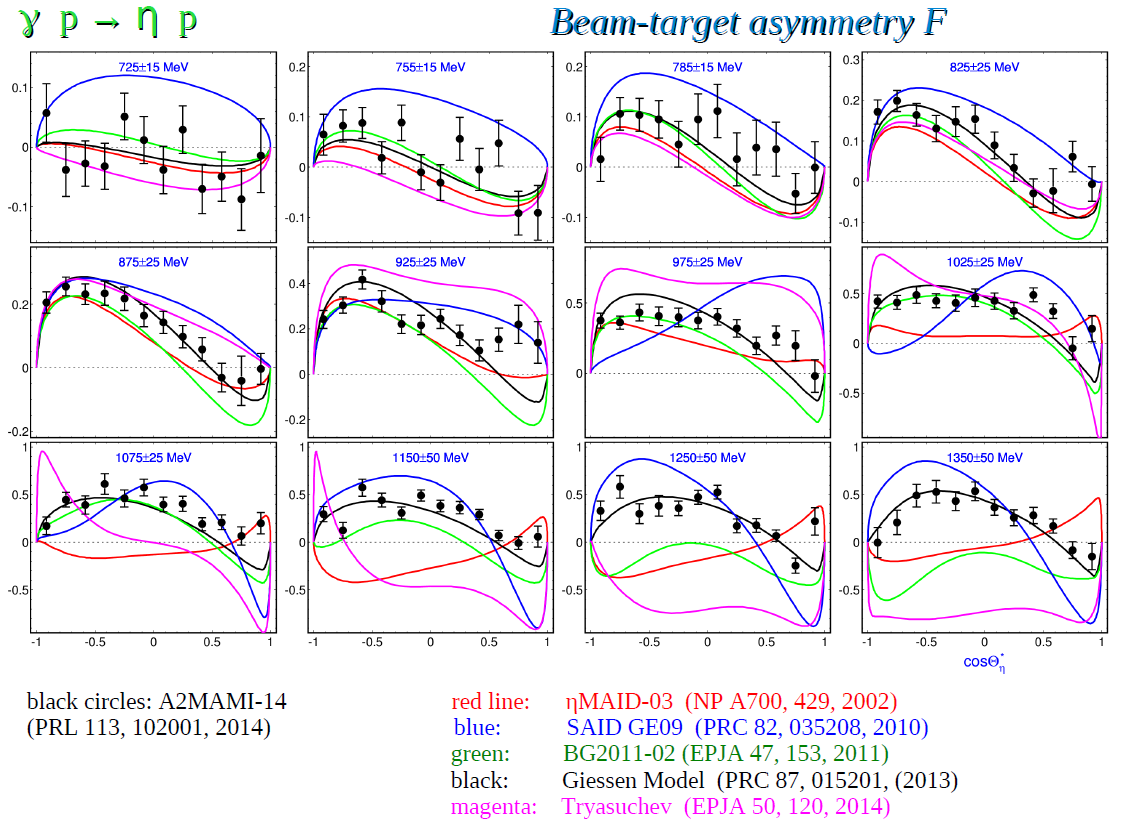 New Measurement of transverse asymmetries at Bonn ELSA 2017/18.
Proton Polarizabilities
- - - - - - - - - - - - -
p+
p+
p+
p+
p+
Pion
cloud
p+
p+
p+
+ + + + + + + + + + + + +
Electric polarizability: proton between charged parallel plates
Diamagnetic + Paramagnetic 
pion cloud
Paramagnetic
D(1232)
Proton magnetic polarizability
S S S S S S S S S S S S S S S
p+
p+
u
u
p+
d
p+
N N N N N N N N N N N
Magnetic polarizability: proton between poles of a magnetic
Proton Polarizabilities
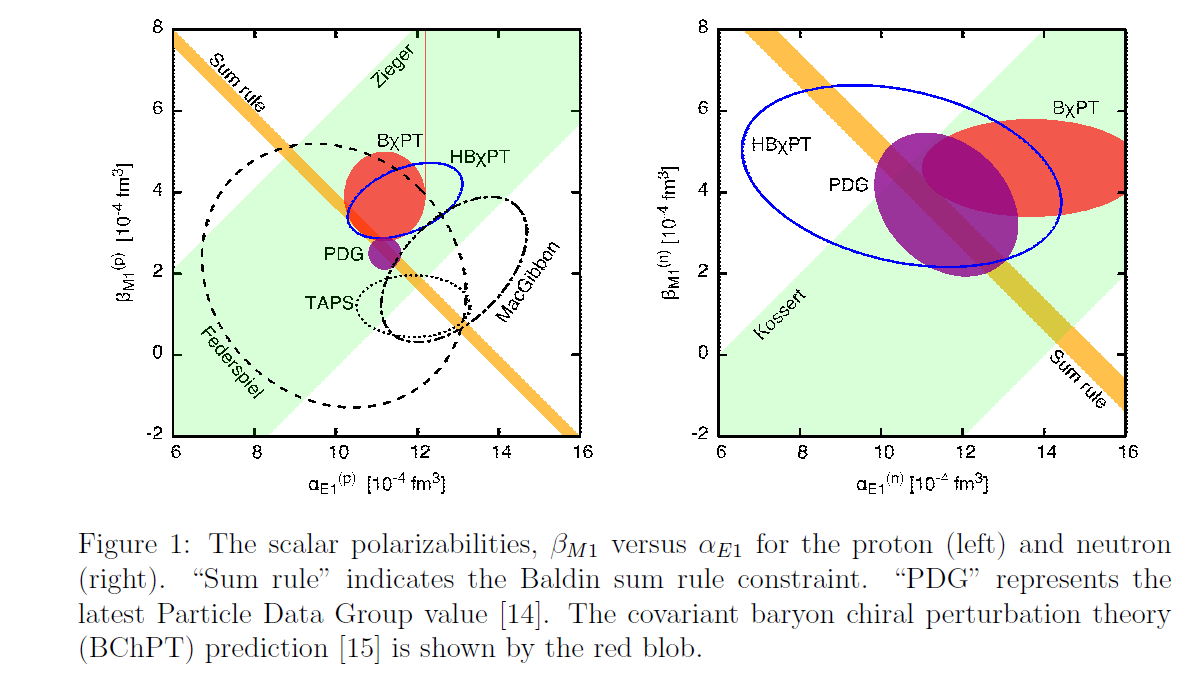 New measurement of the Proton Scalar Polarisabilities via beamasymmetry in Compton process started in November 2017. 
[E.Mornacchi]
Spin Polarizabilities
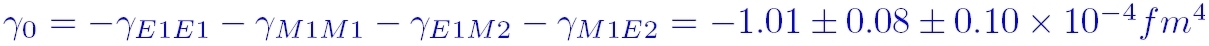 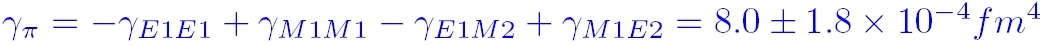 Spin Vector polarizabilities describe spin response to an incident photon
 Four vector pol. (γE1E1 γM1M1 γE1M2 γM1E2) appear at 3rd order in eff. Hamiltonian

 Only two linear combinations of vector polarizabilities measured:
The Forward S.P. g0 was determined  in GDH-Experiment at ELSA and MAMI (DAPHNE) :
The Backward S.P.  gp was determined from dispersive analysis of backward angle Compton scattering. [B. Pasquini et al., Proton Spin Polarizabilities from Polarized Compton Scattering (2007).]
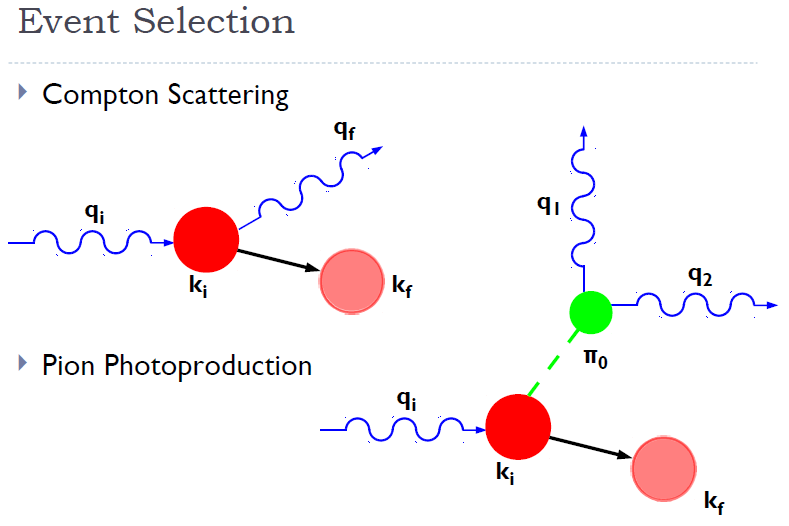 Pion photoproduction off of a proton is 75-100 times more likely than Compton (in the 240-280 MeV range) 
Kinematic overdetermination used for cuts (missing mass, proton angle, …). 
Test with ‘substraction target’.
Measurements of the Proton Spin-Polarizabilities with Double-Polarized Compton Scattering
P.P.Martel et al., PRL 114 (2015) 112501
Main problems:
Low energetic recoil protons do not escape from the target and do not reach the detector.
Events are produced on the background nuclei (Carbon, coherent, incoherent, k~13%). ).
Σ2x 300 hours measurement

 Σ2x 300 hours measurement
 Curves from:-
 B. Pasquini, D. Drechsel, M. Vanderhaeghen, 
Phys. Rev. C 76 015203 (2007)
B. Pasquini, D. Drechsel, M. Vanderhaeghen, 
Phys. Rept.  378 99 (2003)
Target Material Frozen Spin Target
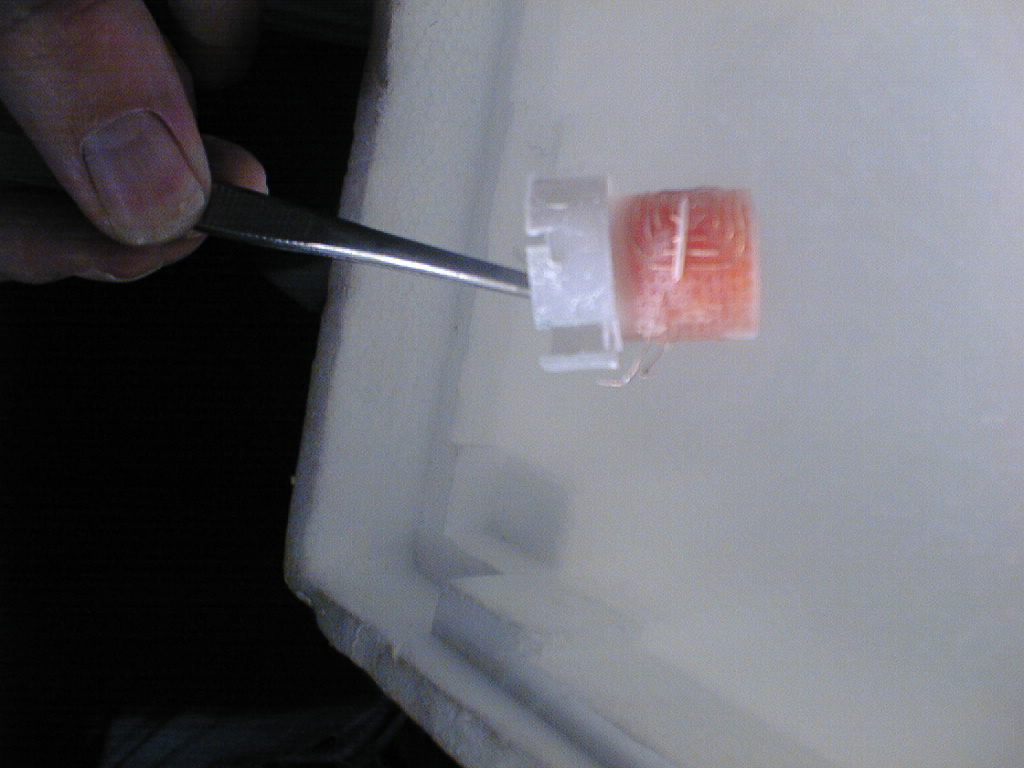 Butanol
2cm
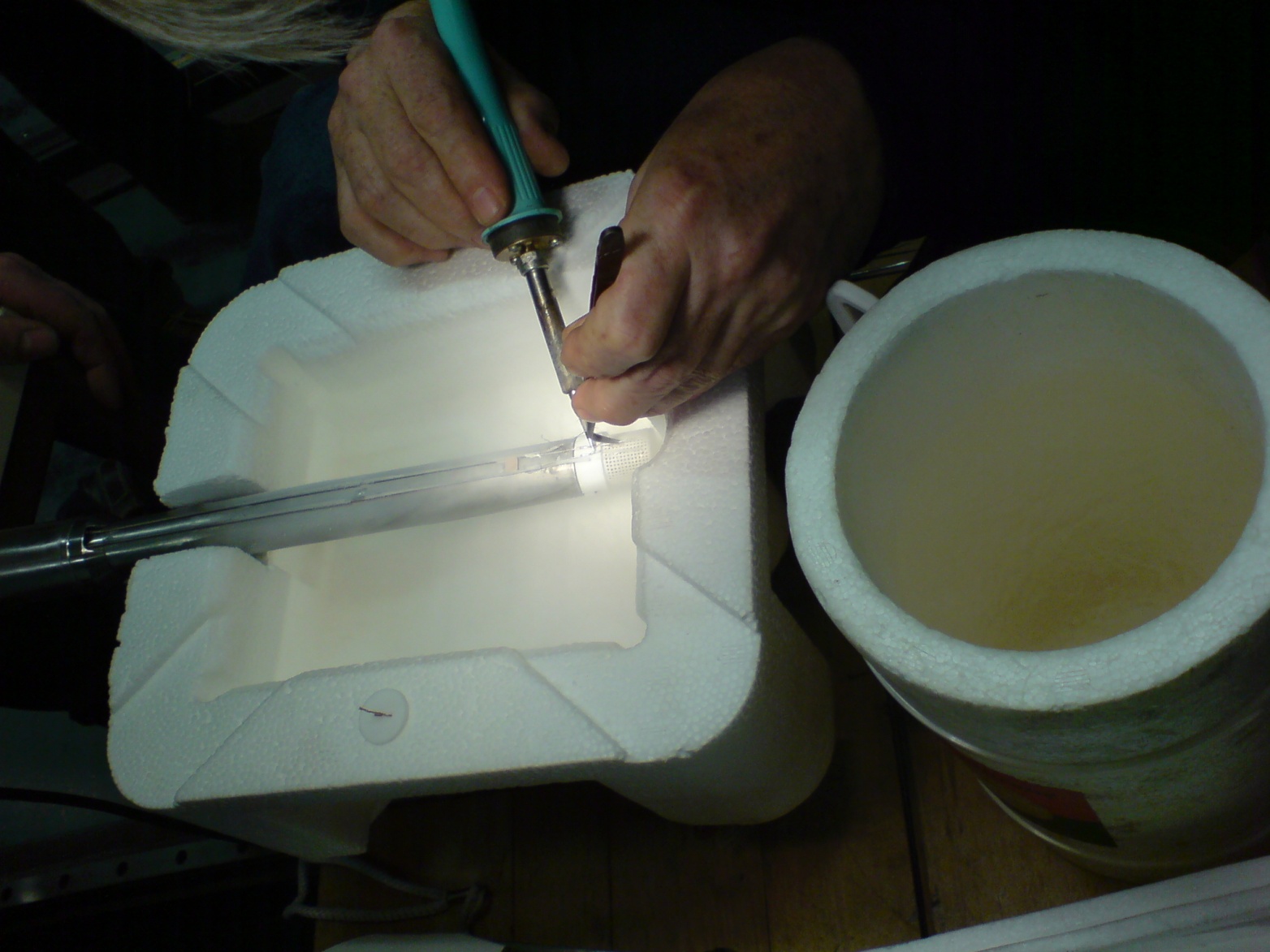 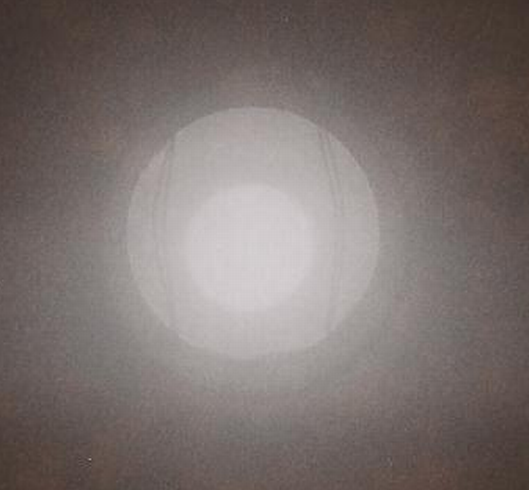 X-ray picture with
Beamspot and
NMR coil
Additional challenges for the analysis of experiments with Frozen Spin Target  Dilution Factor.
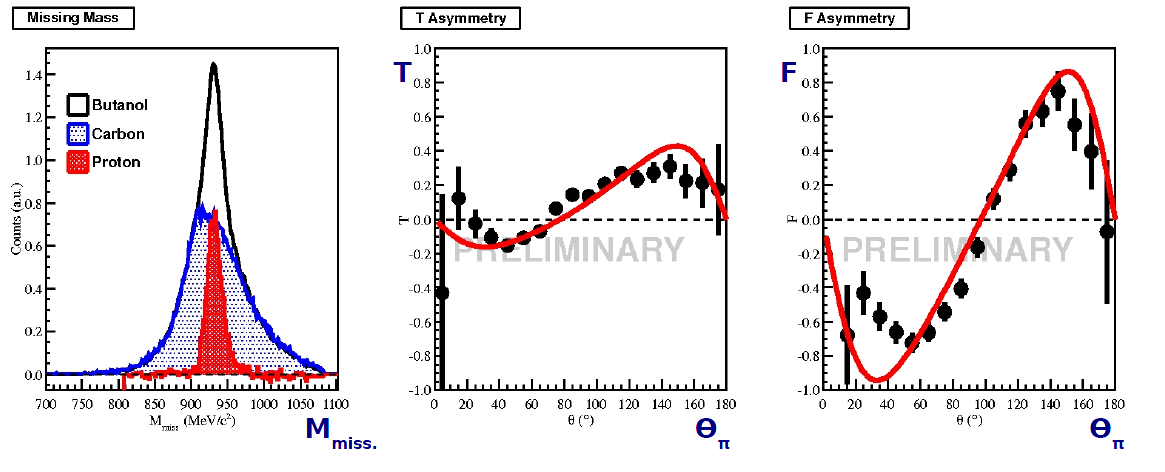 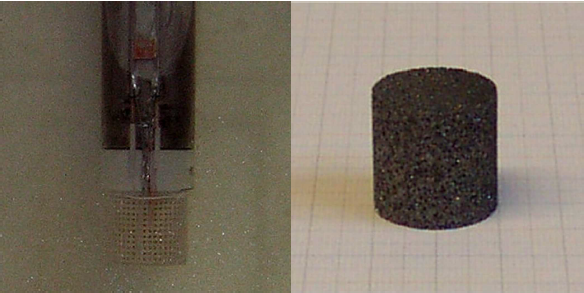 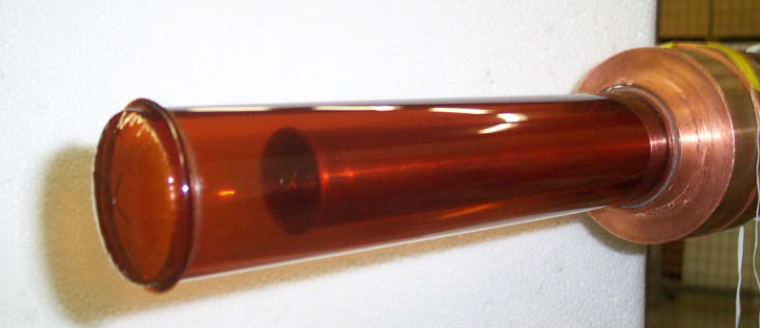 Butanol
Carbon
Hydrogen
[M.Biroth]
New Developement: 
Active Polarized Target
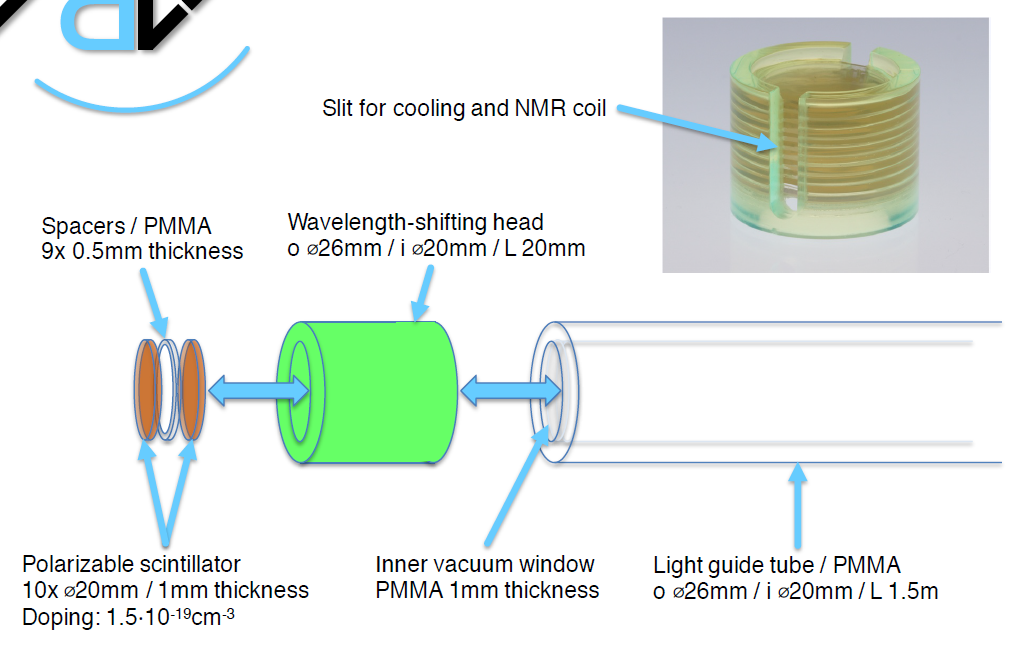 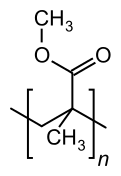 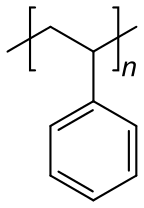 Conclusions
Data taking with CBall TAPS detector system started 2010 at MAMI C.
All directions of polarization were measured. Analysis is ongoing.
With a variety of new measurements of spin observables it comes to a convergence of the multipoles in the region of leading resonances.
The active polarised proton target was in operation in our 4p detector system in 2016.
Outlook
Proton Scalar Polarisabilities via beamasymmetry in Compton process.
Scalar Polarisabilities with hydorgen target in 2018.
R&D for polarised active szintillator target for threshold production and Compton will continue. Analysis of first data is on the way.
Measurement of 4 Vector Spin Polarisabilities  in Compton process.
New Measurement of transverse asymmetries at Bonn ELSA 2017/18.